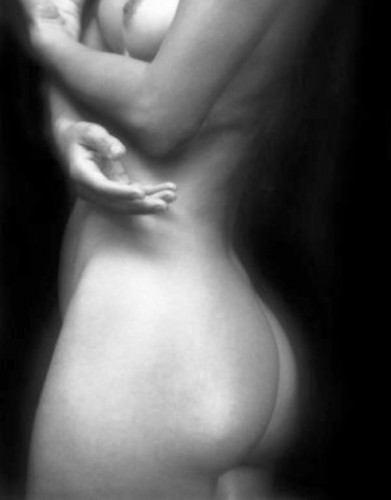 FEMALE REPRODUCTIVE SYSTEM
Nodier  Aparicio
Angélica Batista
Kiara Domínguez
Brian Espinoza
Mariana Ramón
PRESENTED BY:
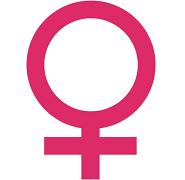 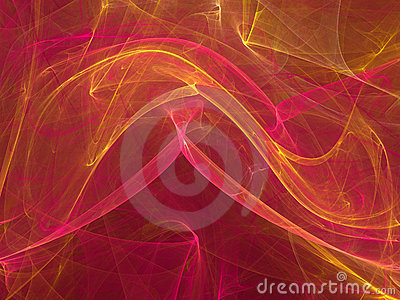 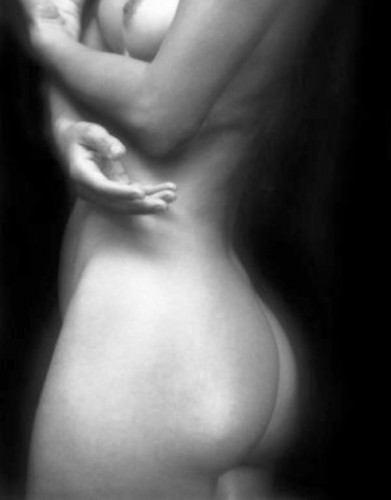 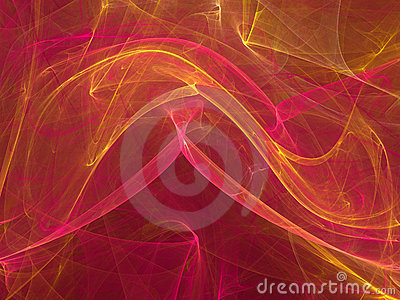 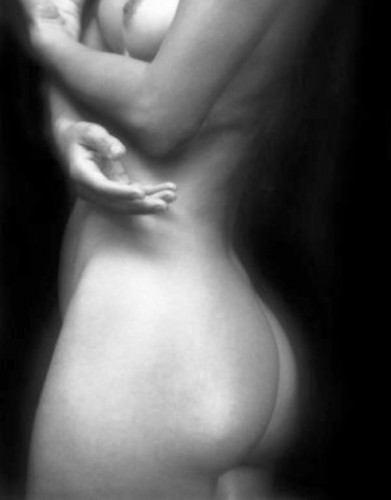 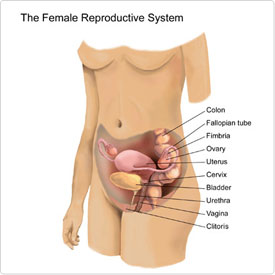 iNTRODUCTION
Female Reproductive System it’s  more complex than men, because not only has to produce female gametes eggs it also needs to mature and protect the developing fetus for nine months of gestation
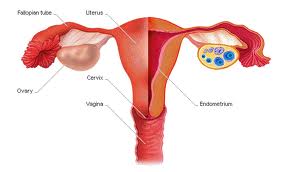 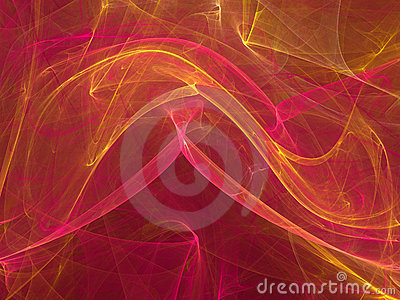 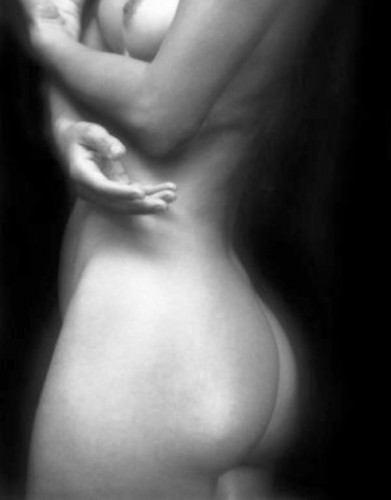 FUNCTION
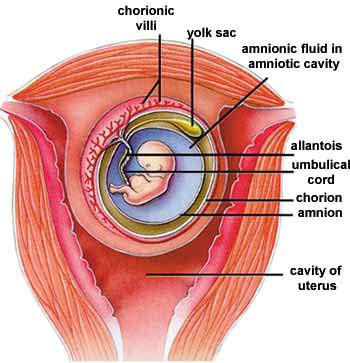 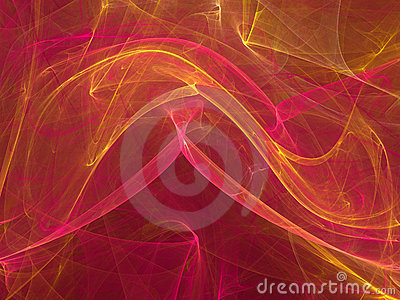 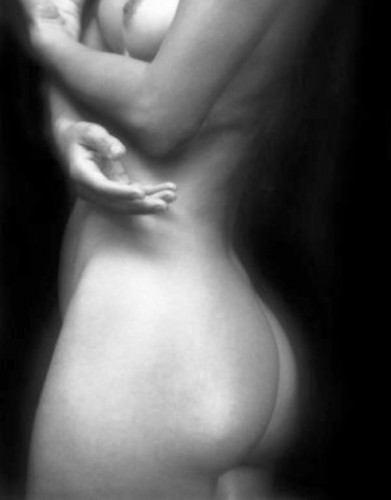 ORGANS
External  organs
Accessory glands
Internal organs
Labia minora
Labia majora
Fallopian tube
Breast
Vulvar
 vestibule
Clitoris
Ovaries
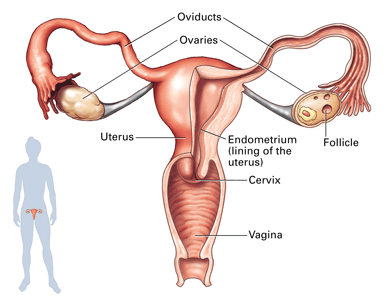 Mount of Venus
Bartholin's glands
Uterus
Meatus
Hymen
Vagina
Perineum
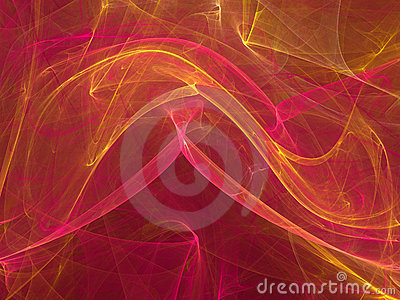 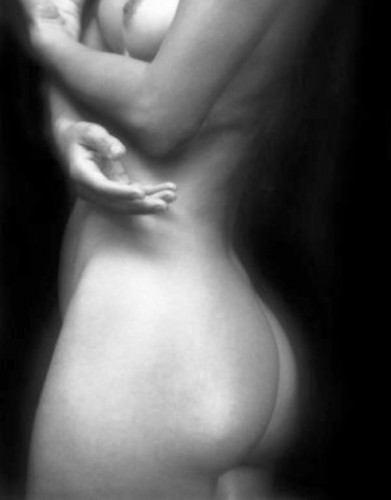 Internal organs
Fallopian  Tube
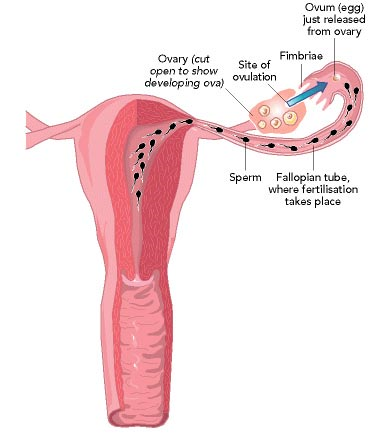 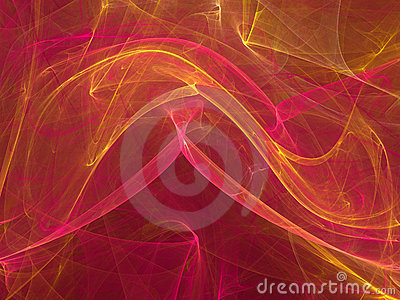 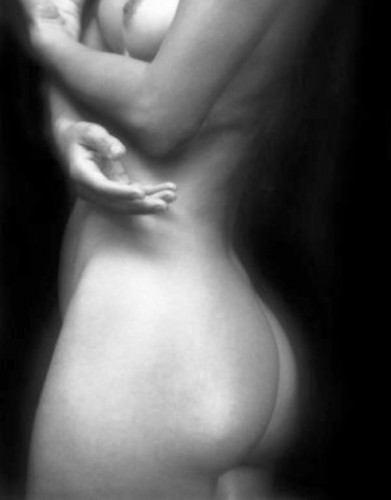 Internal organs
Ovaries
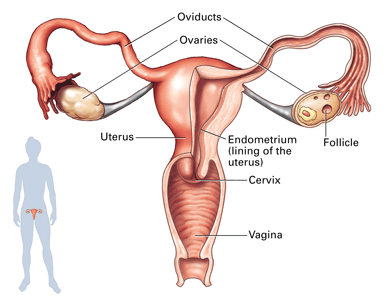 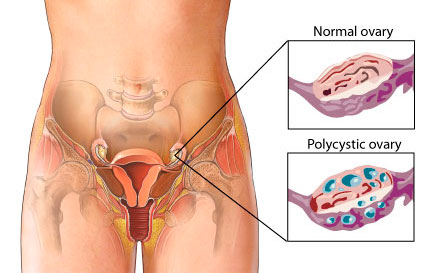 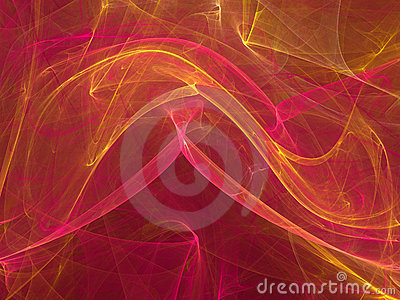 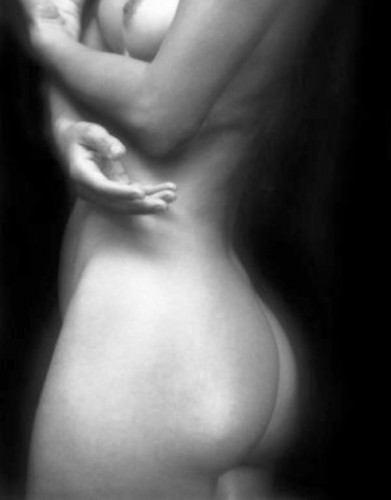 Internal organs
Uterus
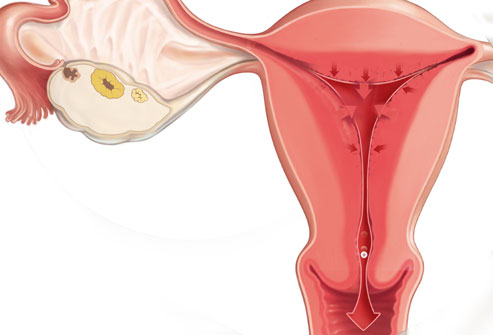 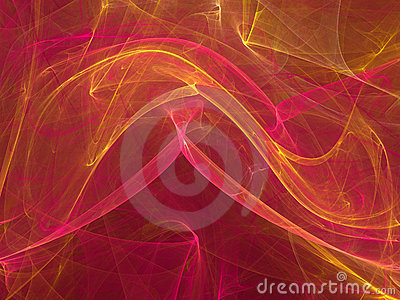 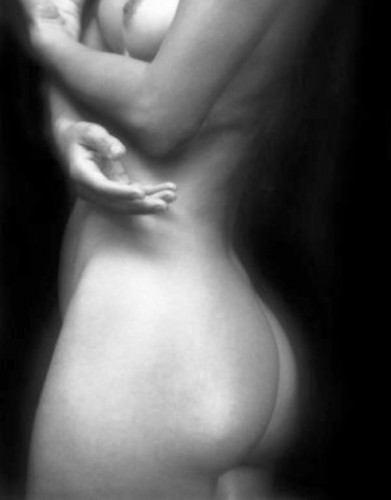 Internal organs
Vagina
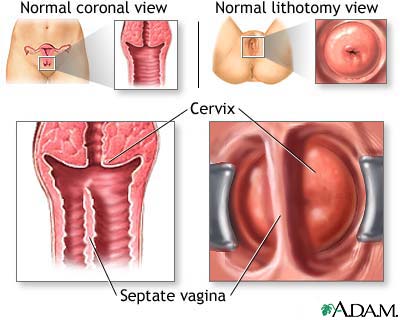 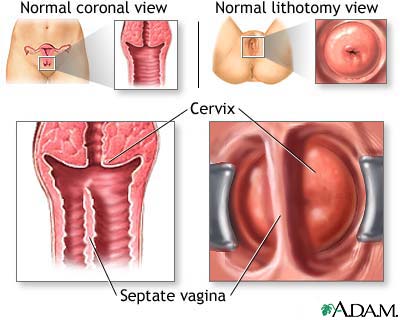 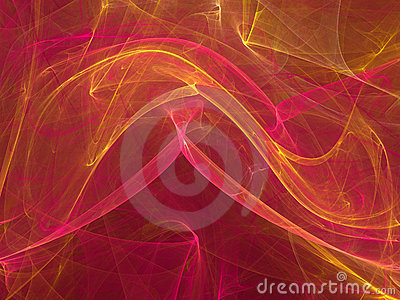 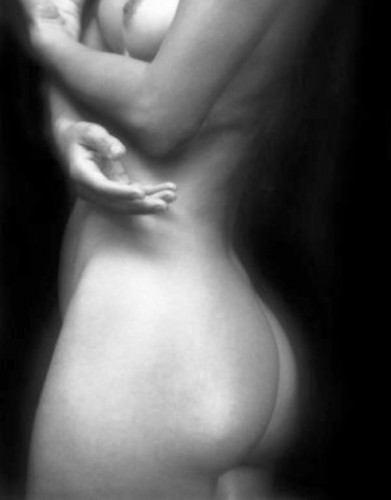 external organs
Labia majora
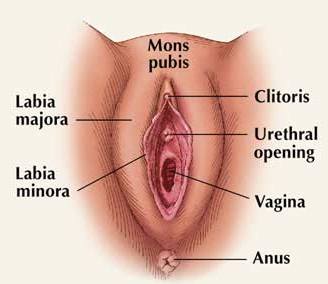 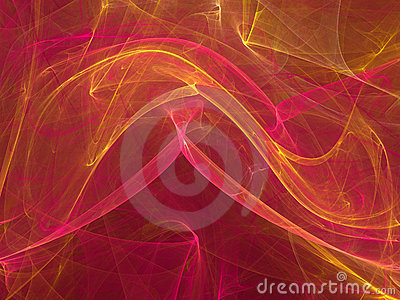 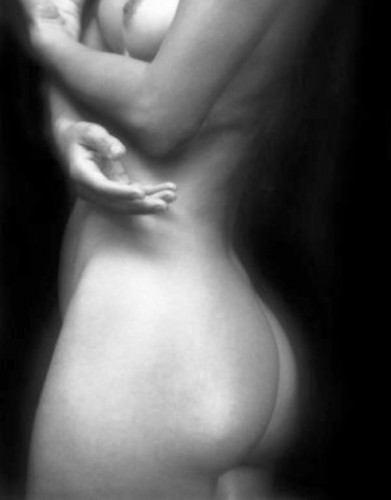 external organs
Labia minora
Are inside the labia majora and go from the clitoral hood to below the vagina around the holes in the vagina and urethra
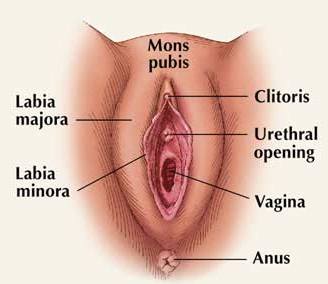 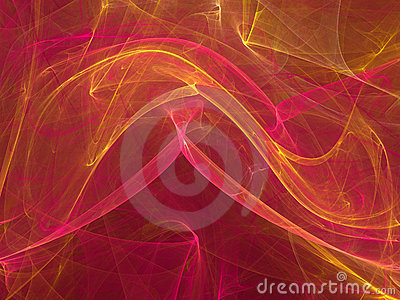 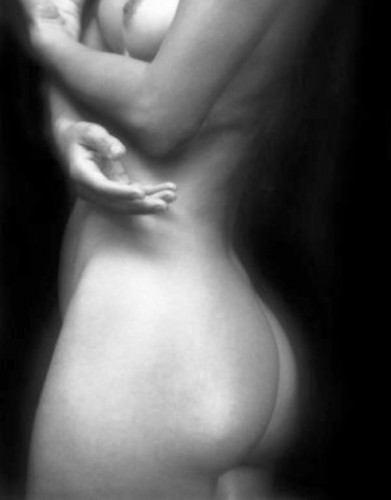 external organs
Vulvar vestibule
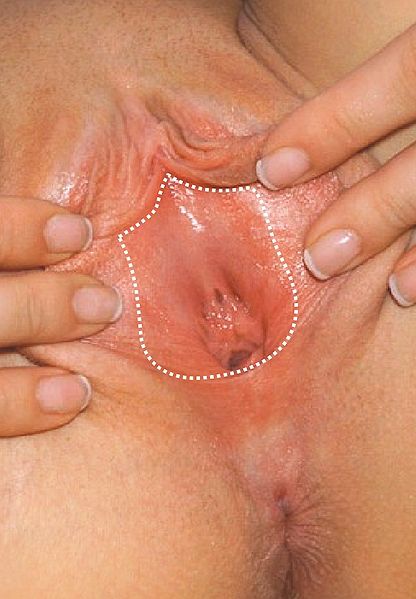 Vulvar depression 
 located in front of the vagina.
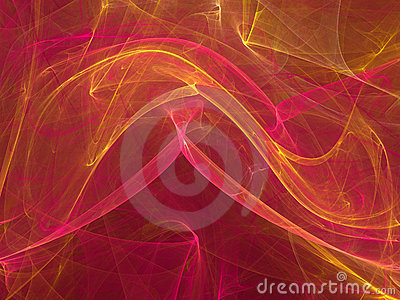 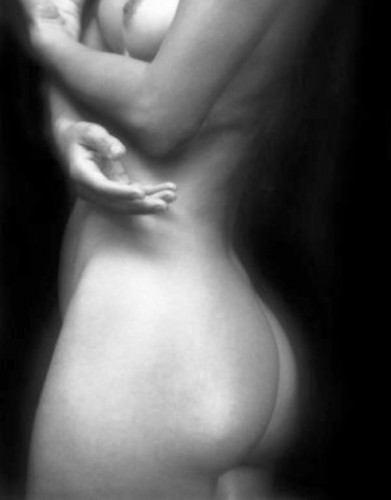 external organs
Clitoris
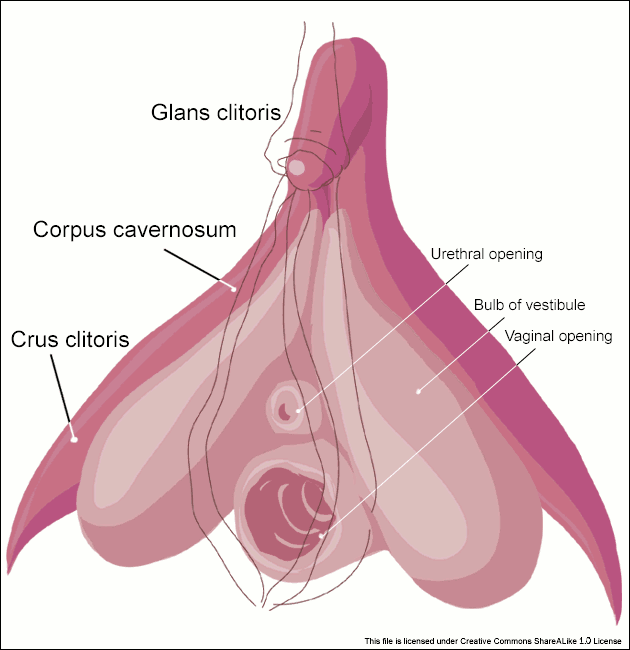 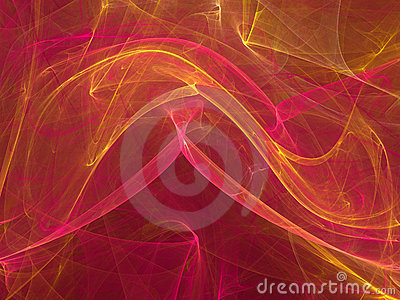 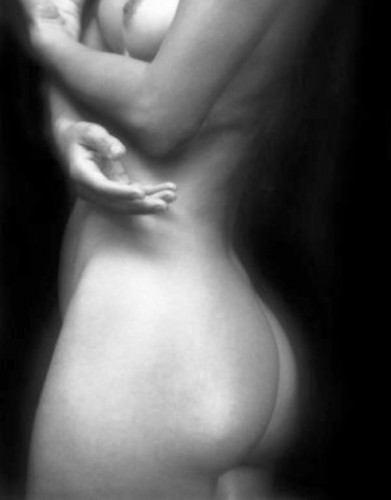 external organs
Mount of Venus
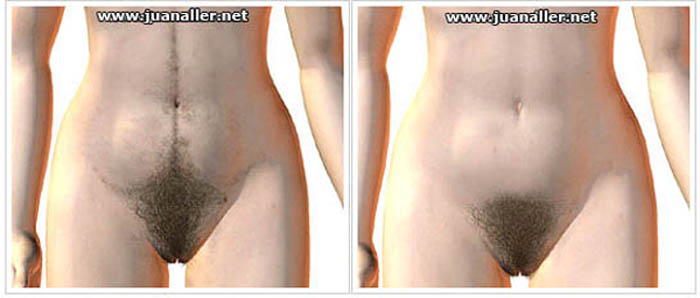 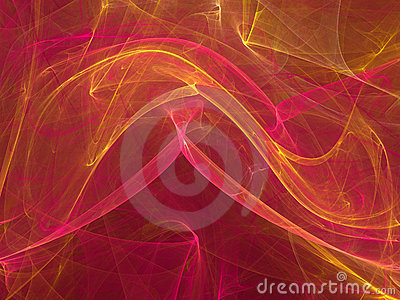 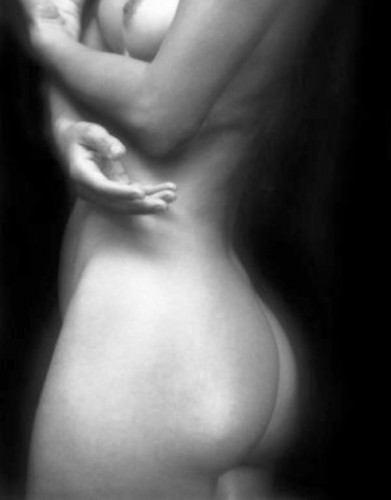 external organs
Bartholin's glands
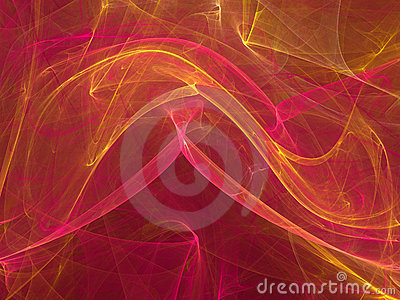 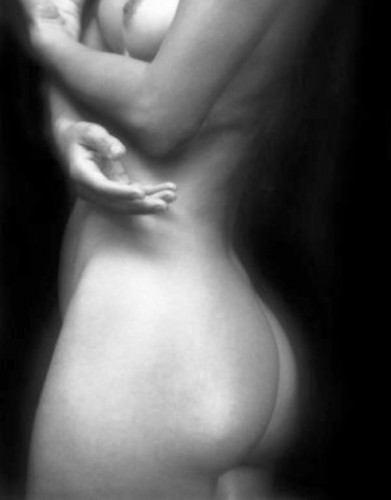 external organs
Meatus
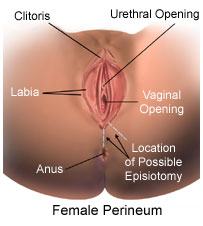 Meatus
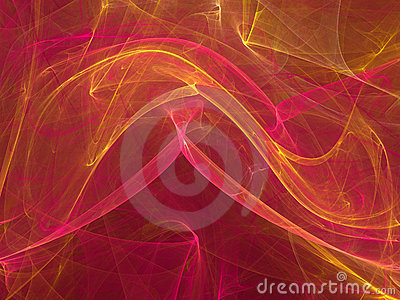 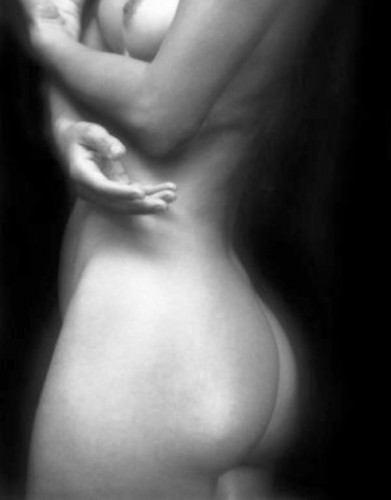 external organs
Hymen
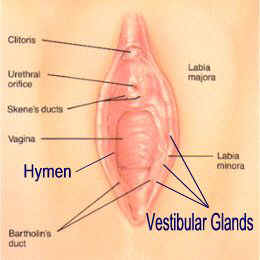 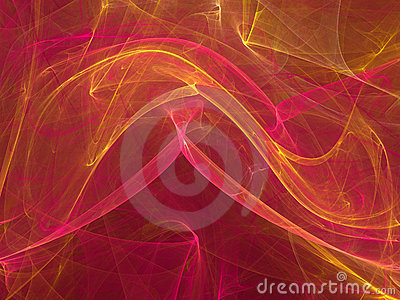 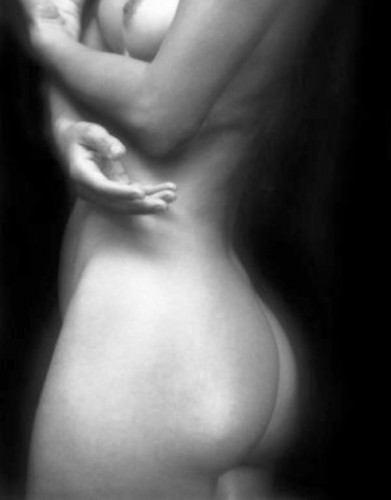 external organs
Perineum
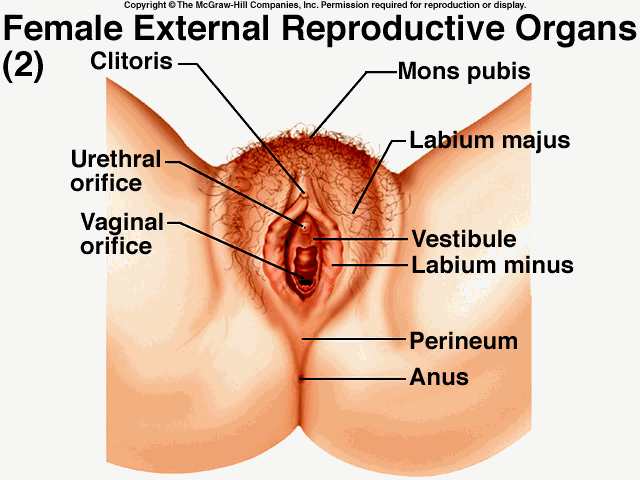 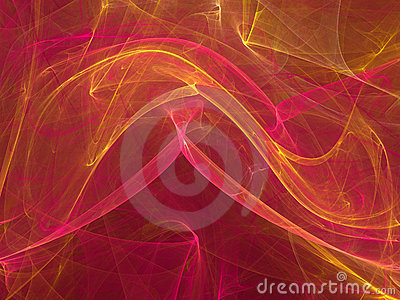 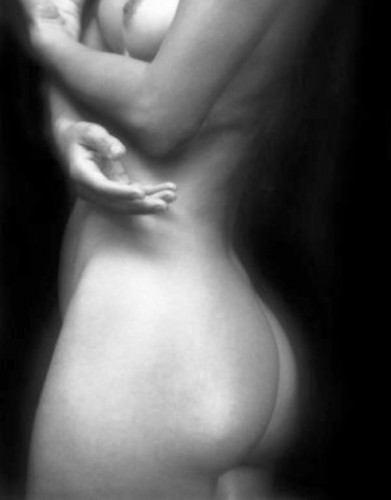 MENSTRUAL CYCLE
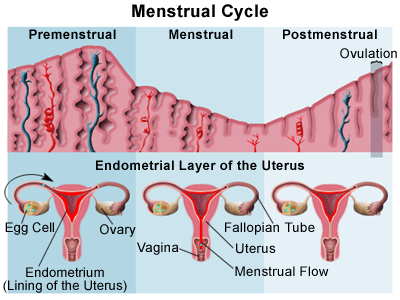 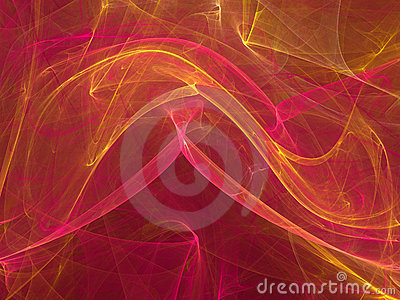 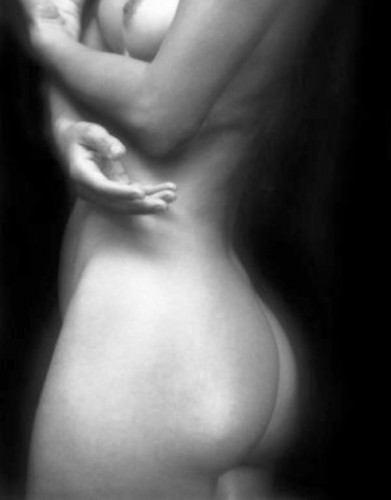 Menstrual Cycle
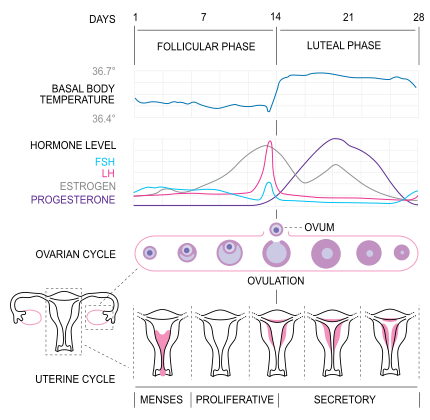 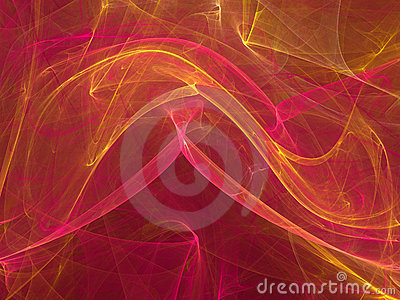 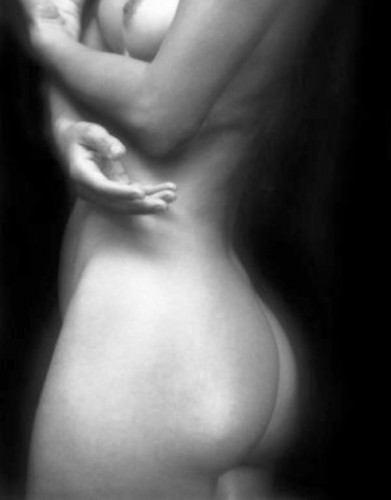 PHASES
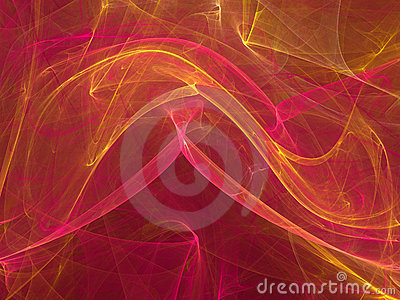 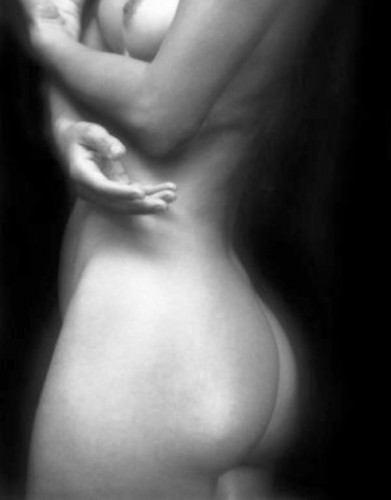 Follicular Phase
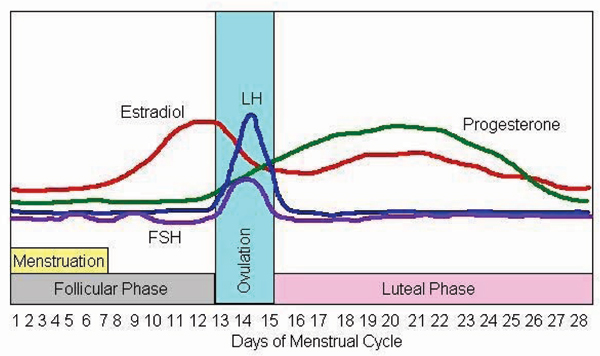 Development of follicles in the ovaries.
Phases
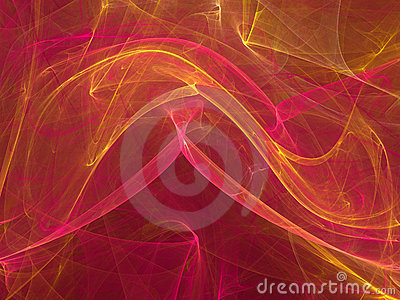 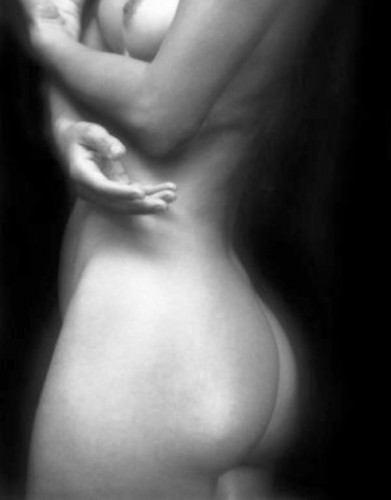 OVULATION
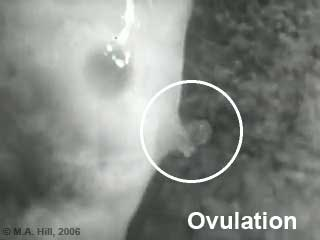 Begins when the level of luteinizing hormone surges.
Phases
The ruptured follicle closes after releasing the egg and forms a structure called a corpus luteum, which produces increasing quantities of progesterone.
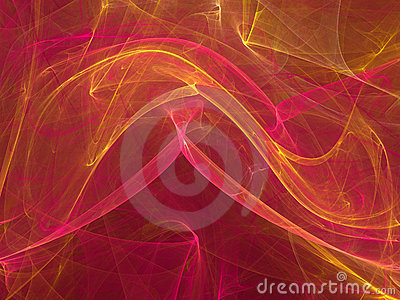 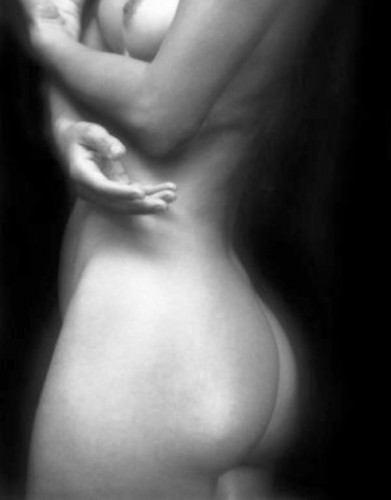 Luteal Phase
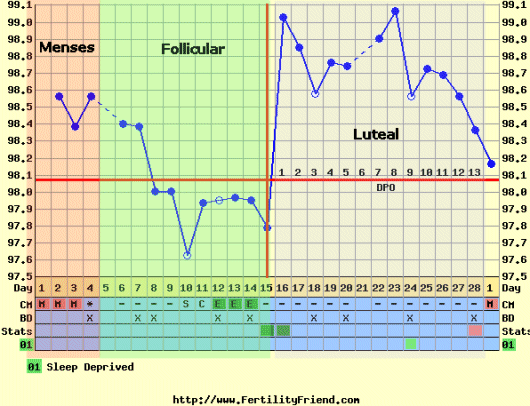 Phases
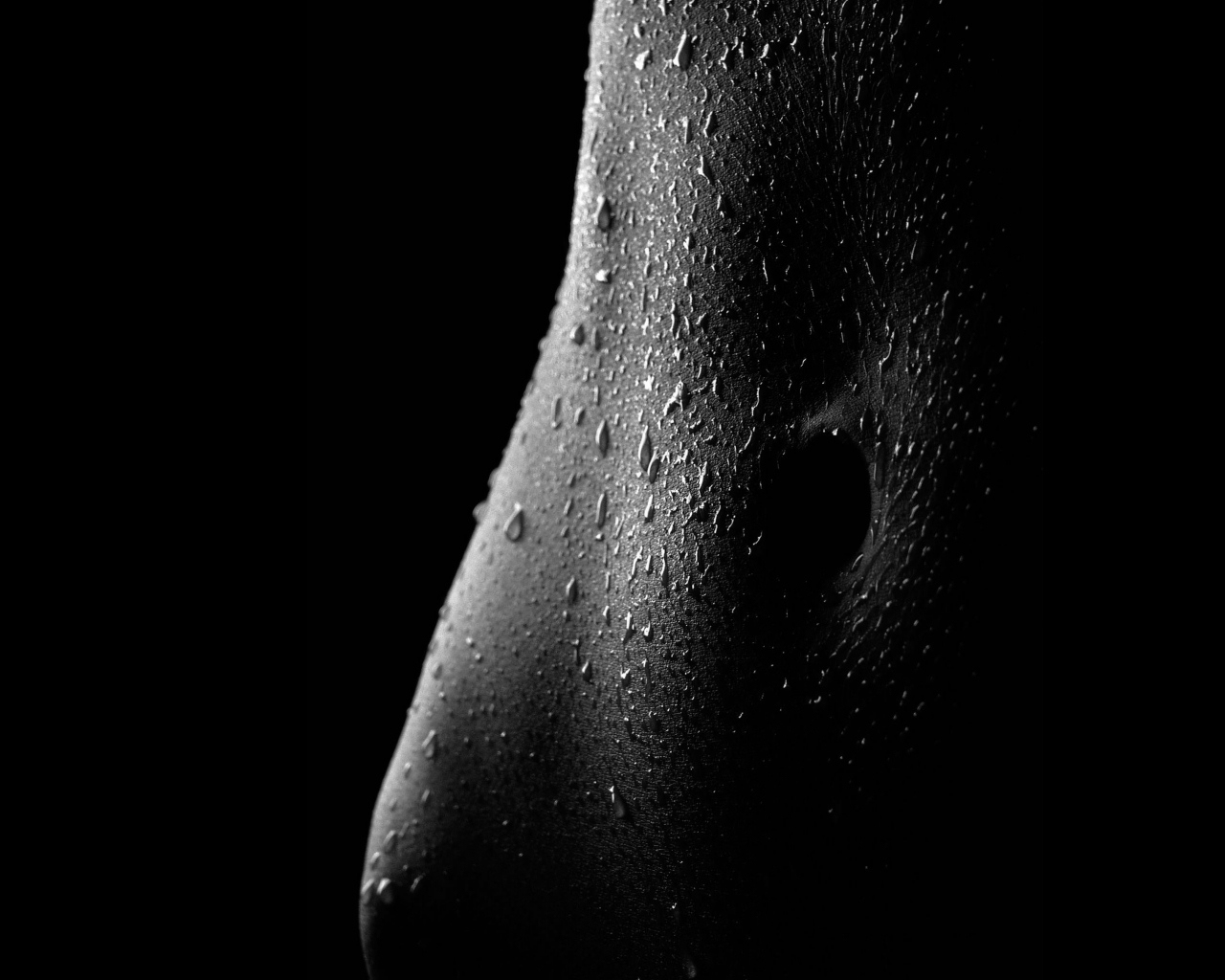 FERTILIZATION
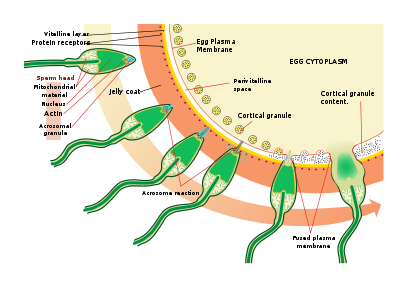 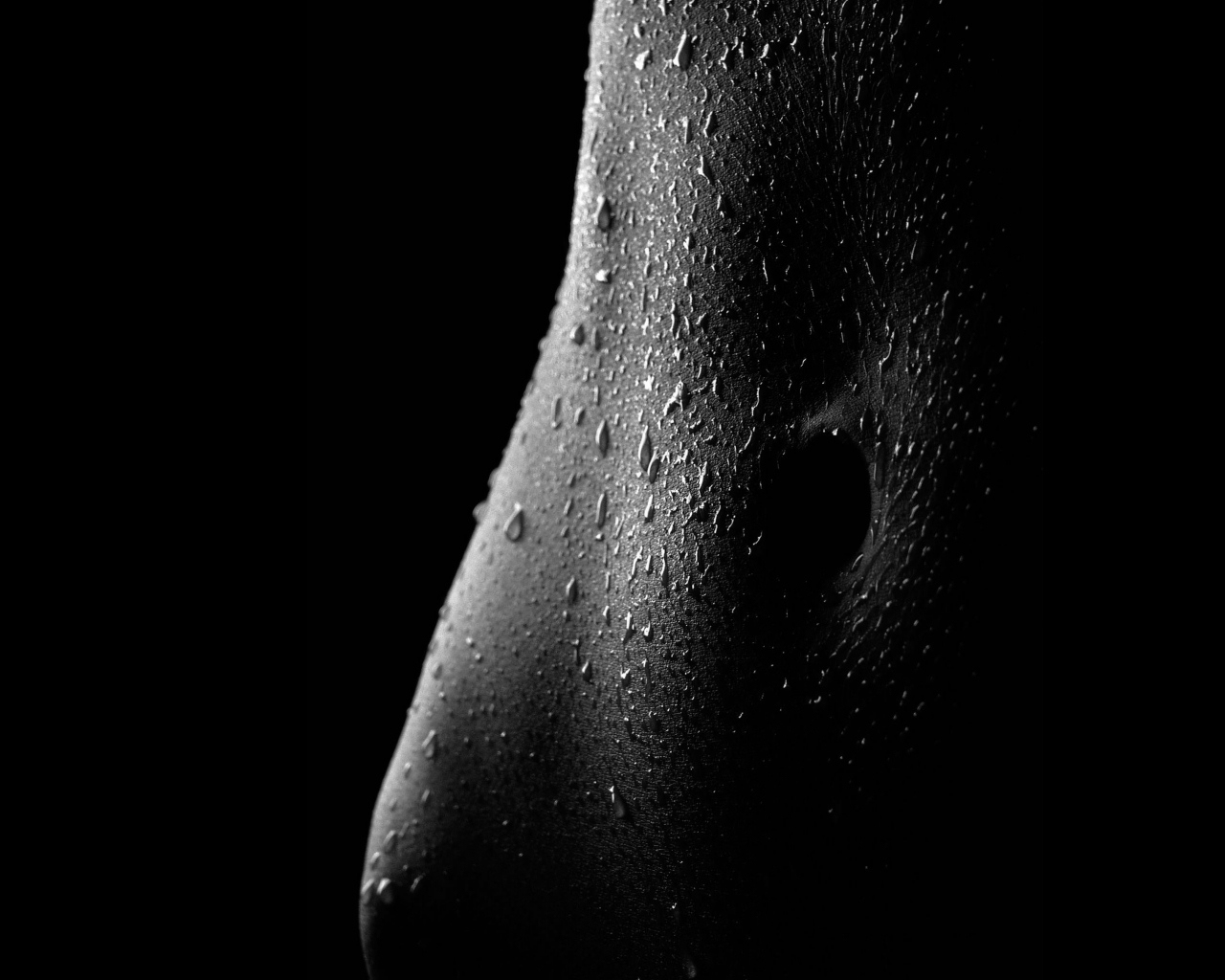 SPERM CAPACITATION
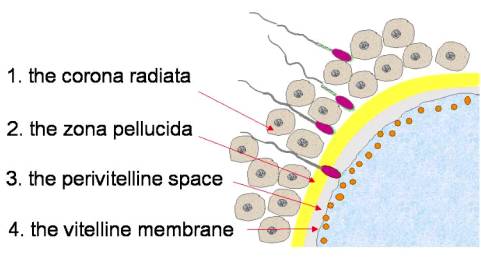 Freshly eyaculate semen undergoes to a series of changes, called capacitation.
This process removes proteins and lipids in the  plasma membrane.
SPERM-ZONA PELLUCIDA BINDING
Binding of sperm to the zona pellucida is a receptor-ligand interaction with a high degree of species specificity.
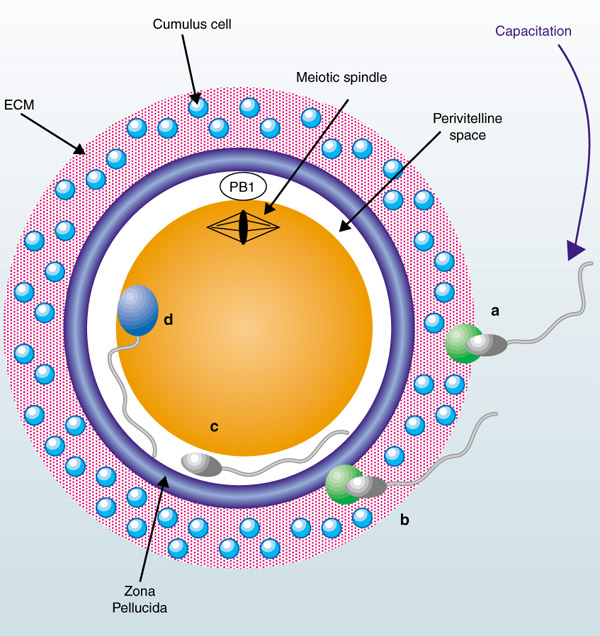 The carbohydrate groups on the zona pellucida glycoproteins function as sperm receptors.
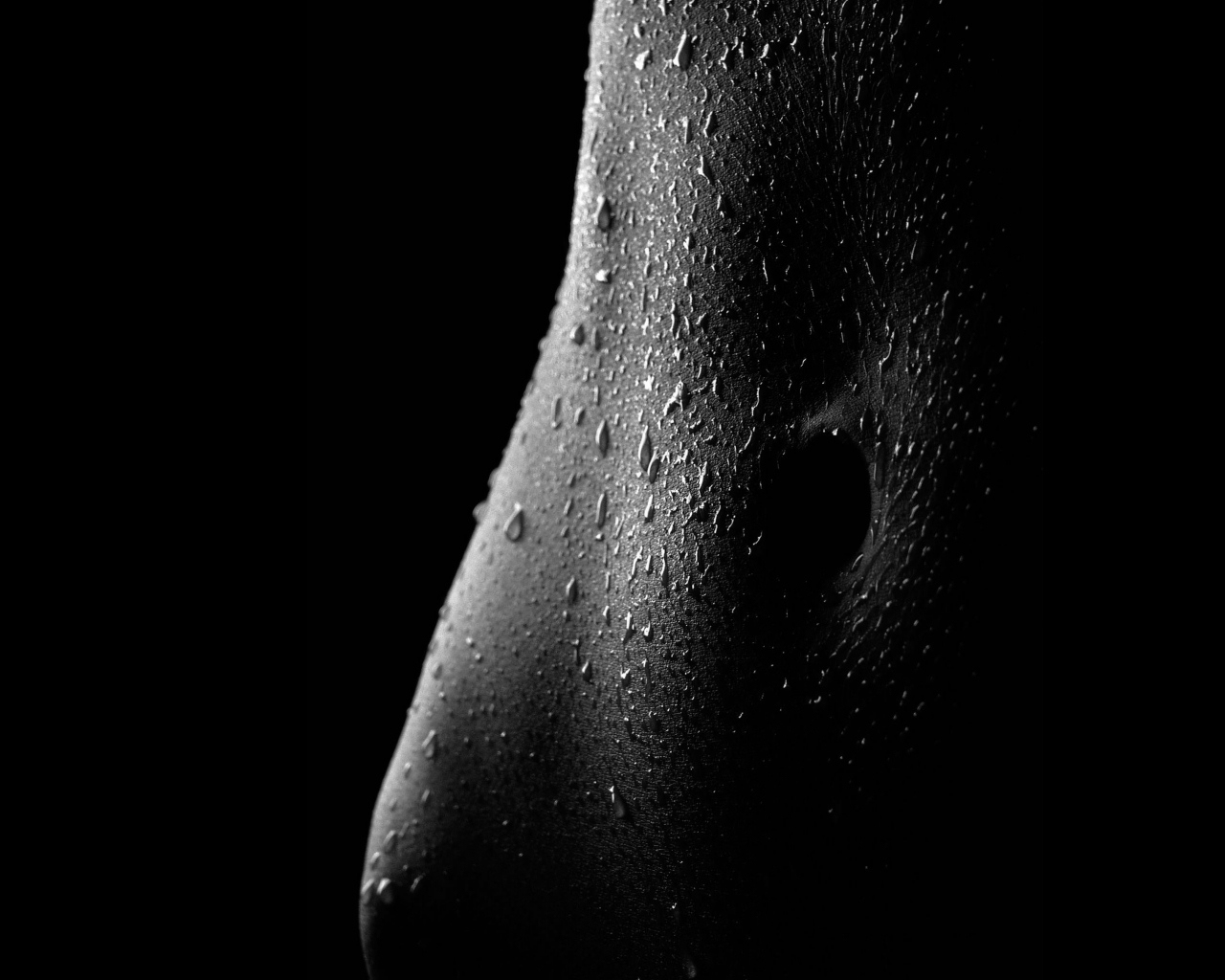 Acrosome Reaction
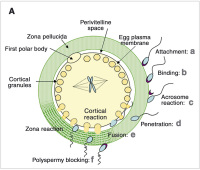 The acrosome is a modified lysosomal, that contains digestive enzymes in the sperm head, this allows the sperm to penetrate the zona pellucida.
Penetration of The Zona Pellucida
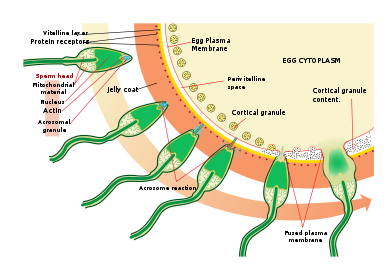 The constant propulsive force from the sperm's flagellating tail, in combination with acrosomal enzymes, allow the sperm to create a tract through the zona pellucida.
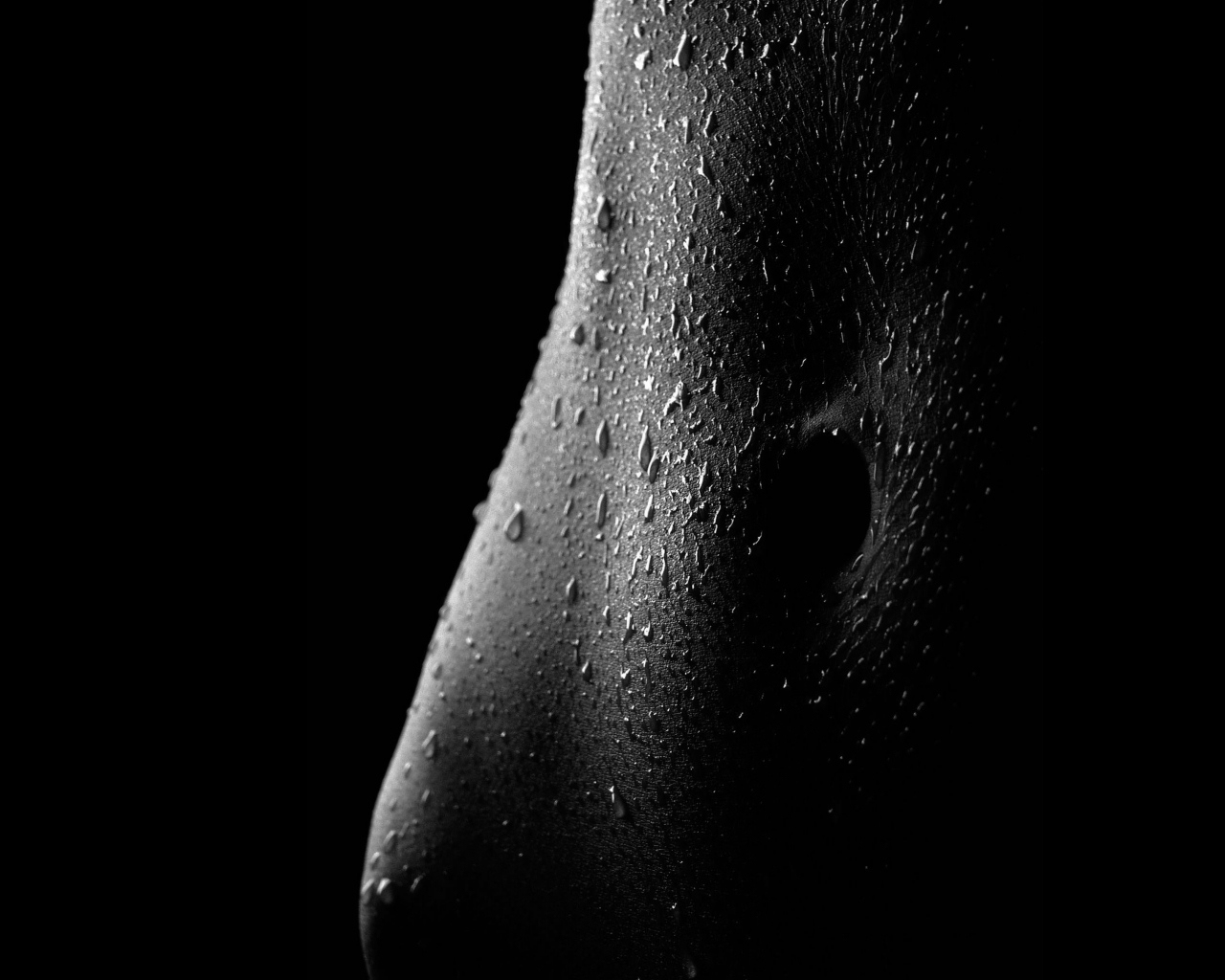 EGG ACTIVATION AND CORTICAL REACTION
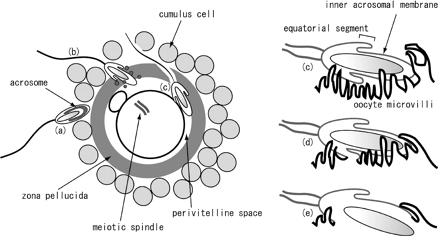 Upon binding of a sperm, the egg rapidly undergoes a number of metabolic and physical changes that collectively are called egg activation. Prominent effects include a rise in the intracellular concentration of calcium, completion of the second meiotic division and the so called cortical reaction.
SPERM-OOCYTE BINDING
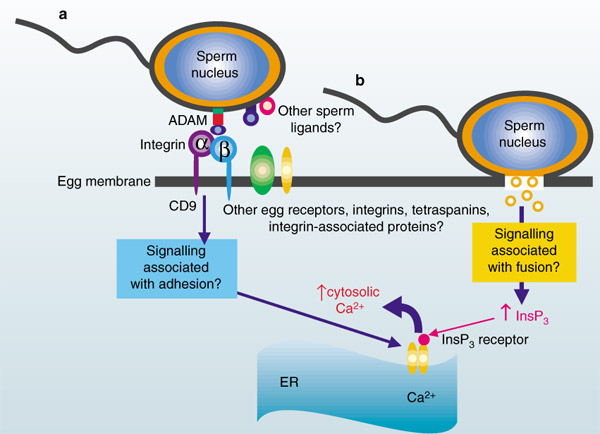 Occurs after the sperm penetrates the zona pellucida, which binds and fuses with the plasma membrane of the oocyte.
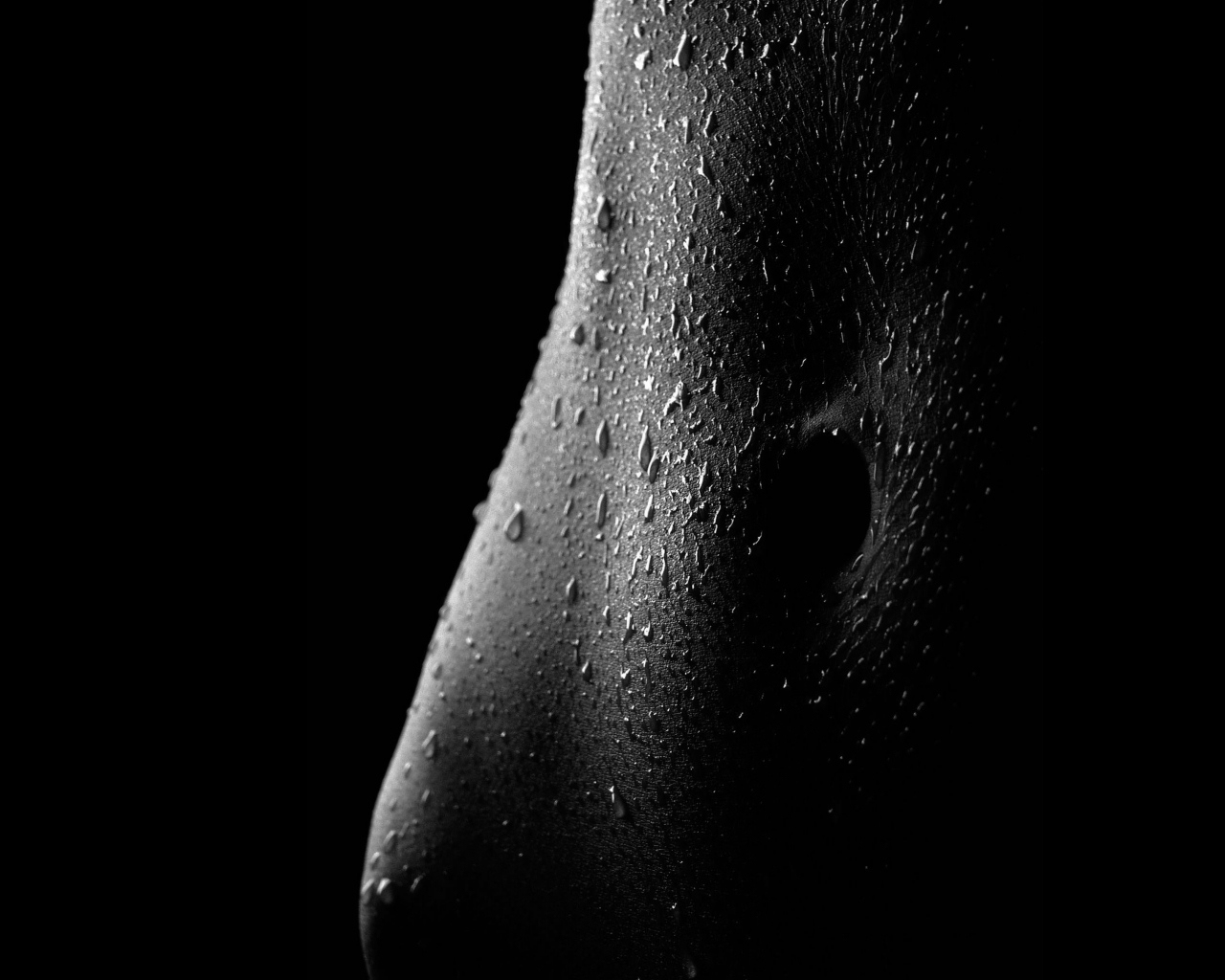 THE ZONA REACTION
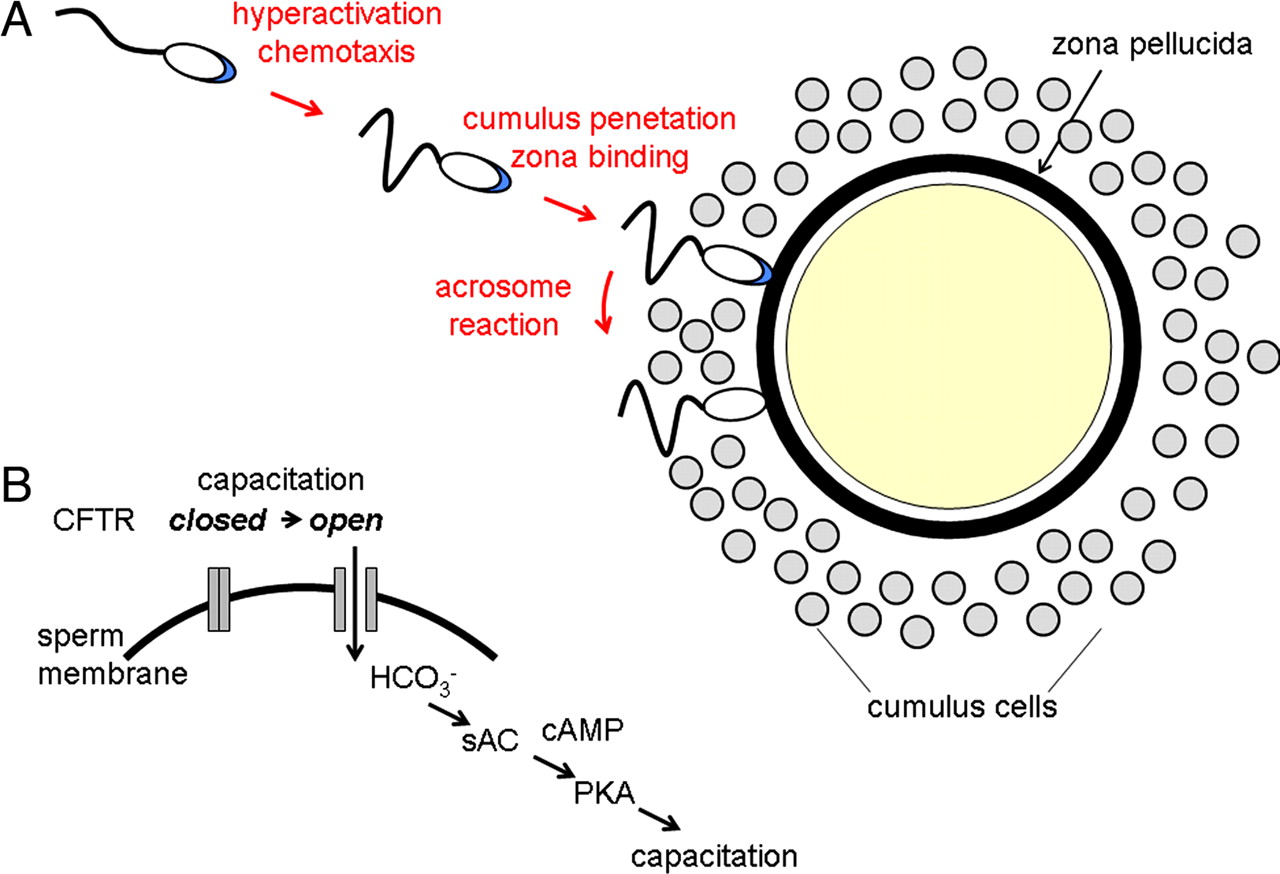 The zona reaction refers to an alteration in the structure of the zona pellucida catalyzed by proteases from cortical granules. This effect is the result of two measurable changes induced in the zona pellucida:
1.	The zona pellucida hardens
2.	Sperm receptors in the zona pellucida are destroyed.
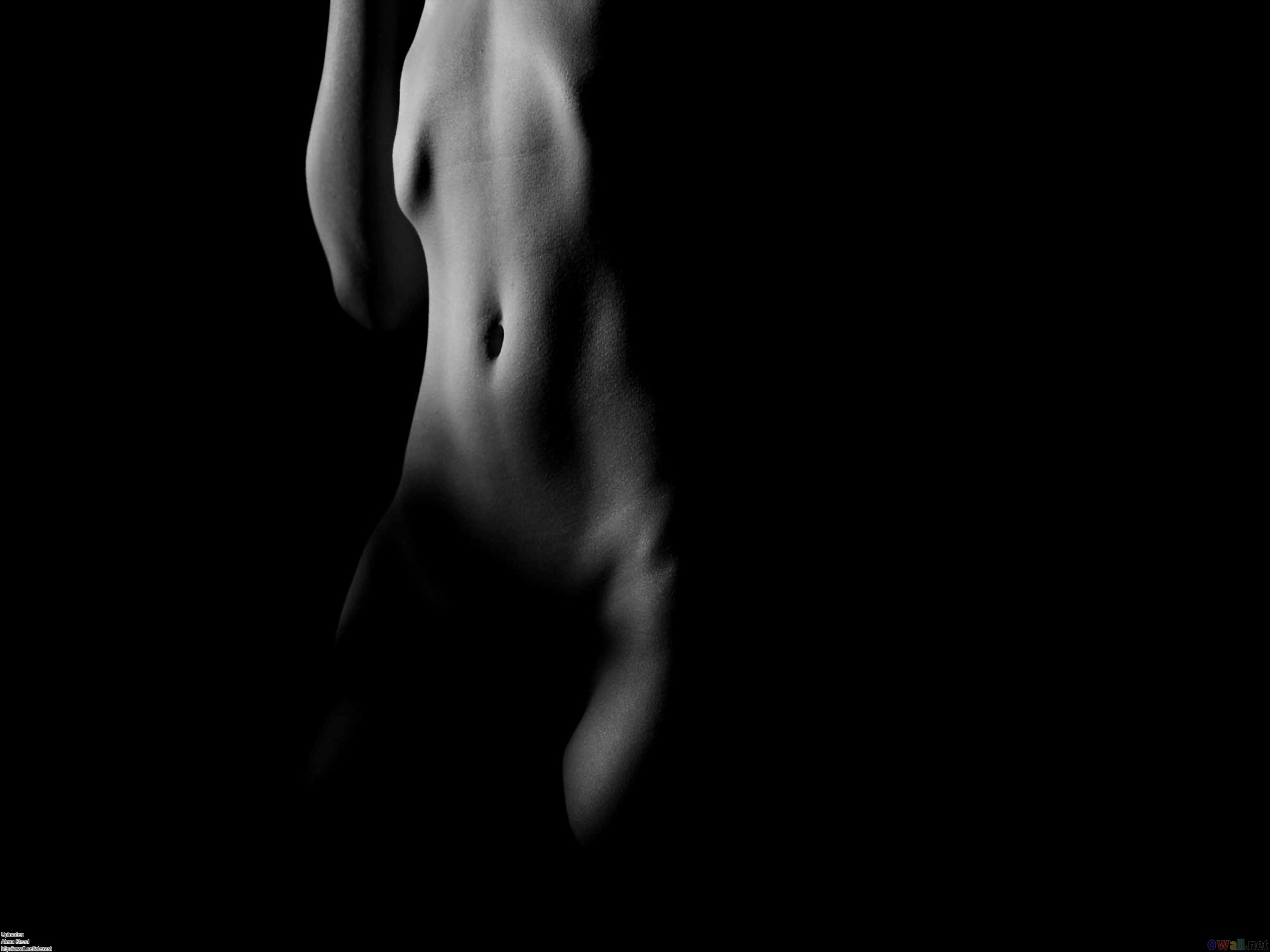 EMBRYONIC DEVELOPMENT
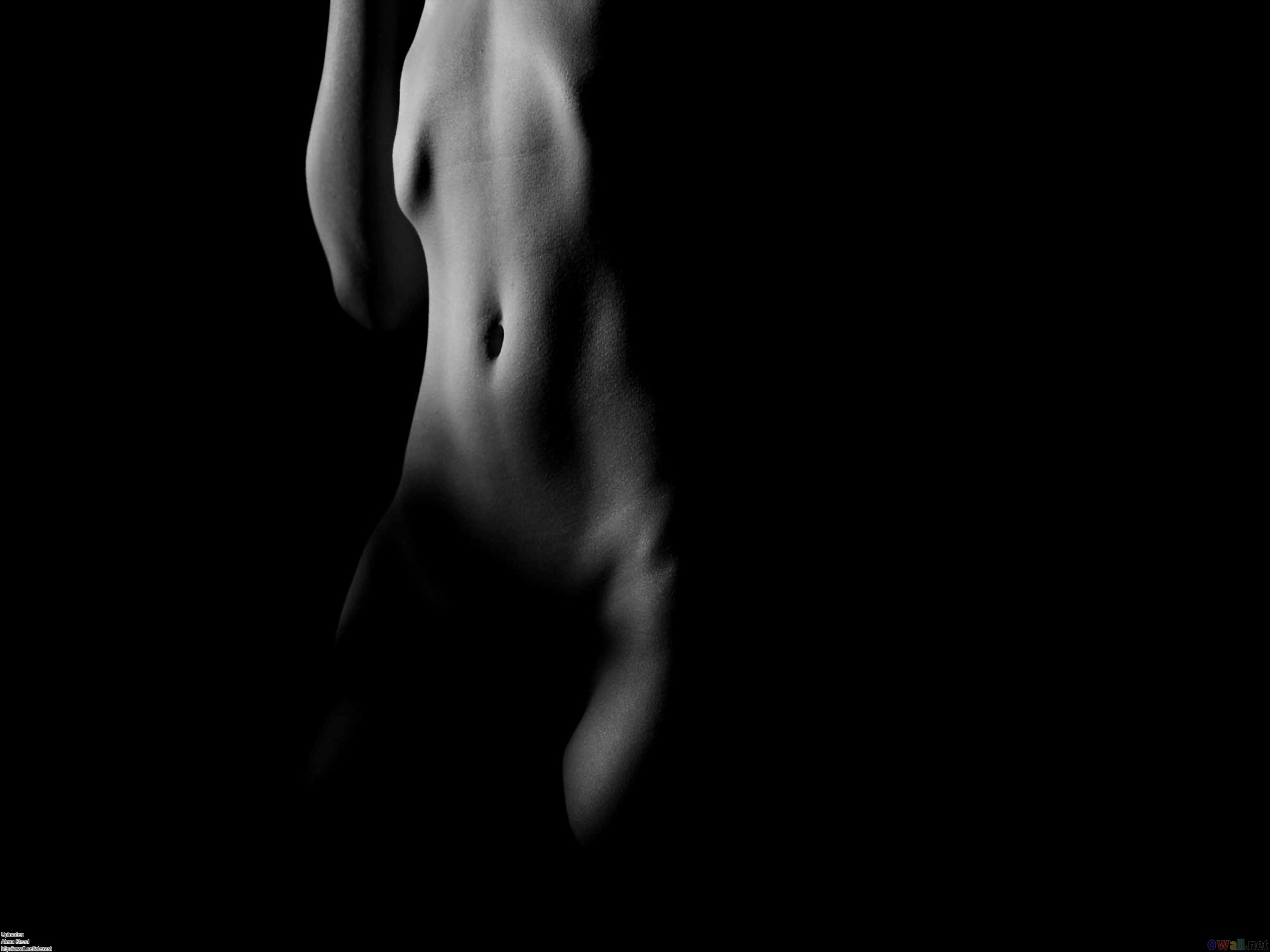 MORULA STAGE
Embryo at an early stage of embryonic development, is produces by the rapidly division of the zygote.
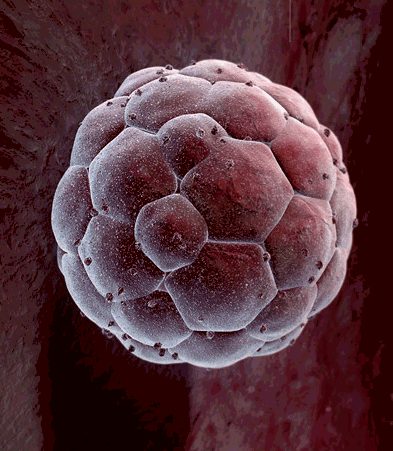 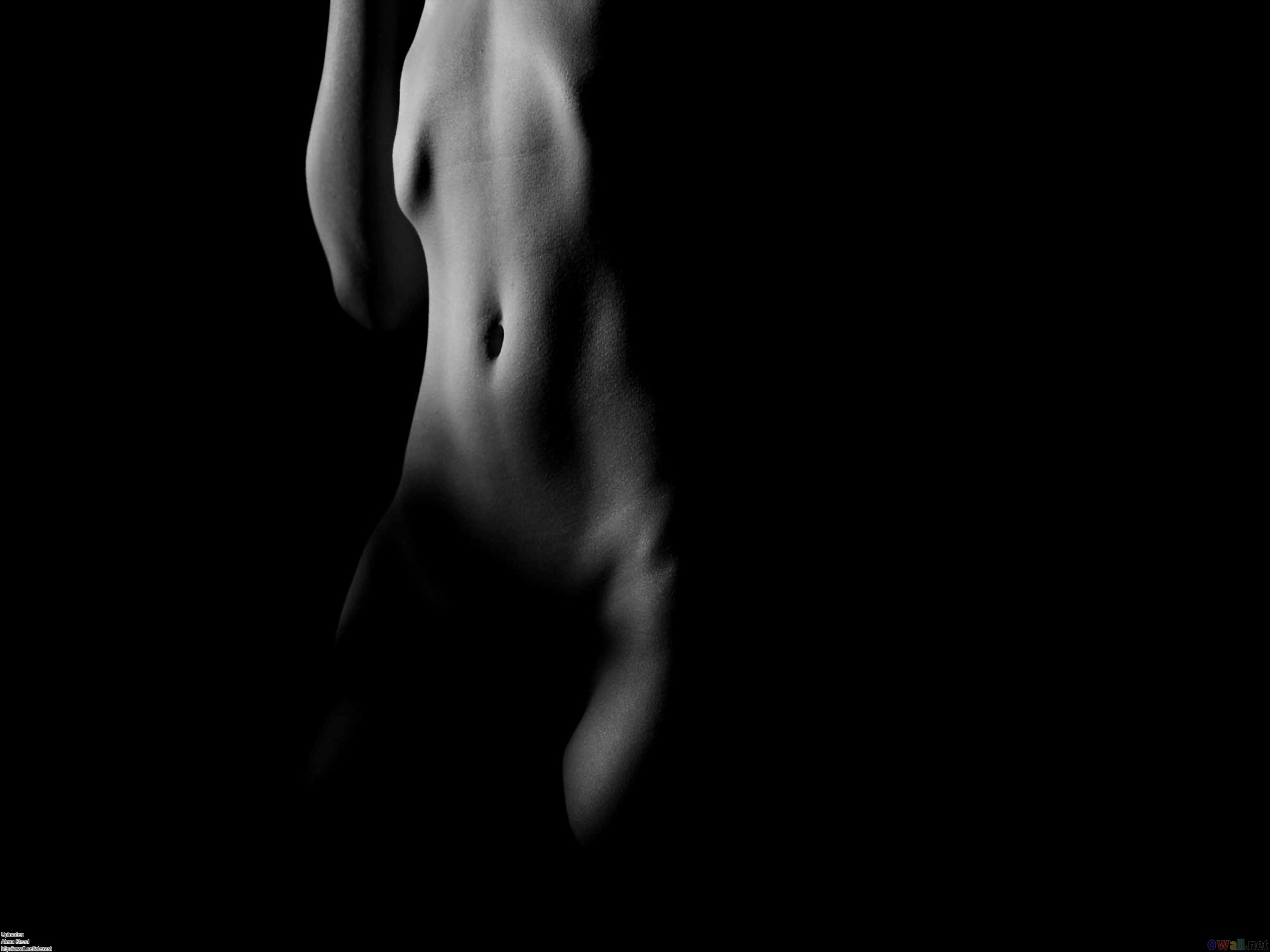 BLASTULA STAGE
Hollow sphere of cells, is created when the zygote undergoes cell division process. It consists of a layer of blastomeres, known as the blastoderm.
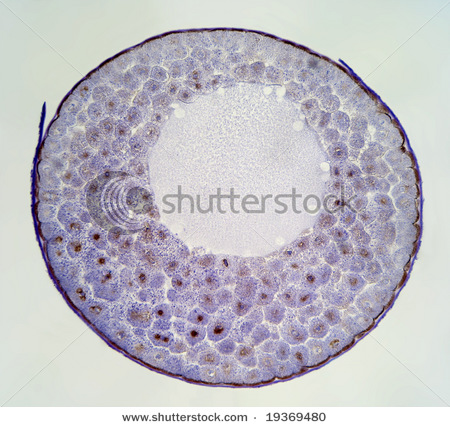 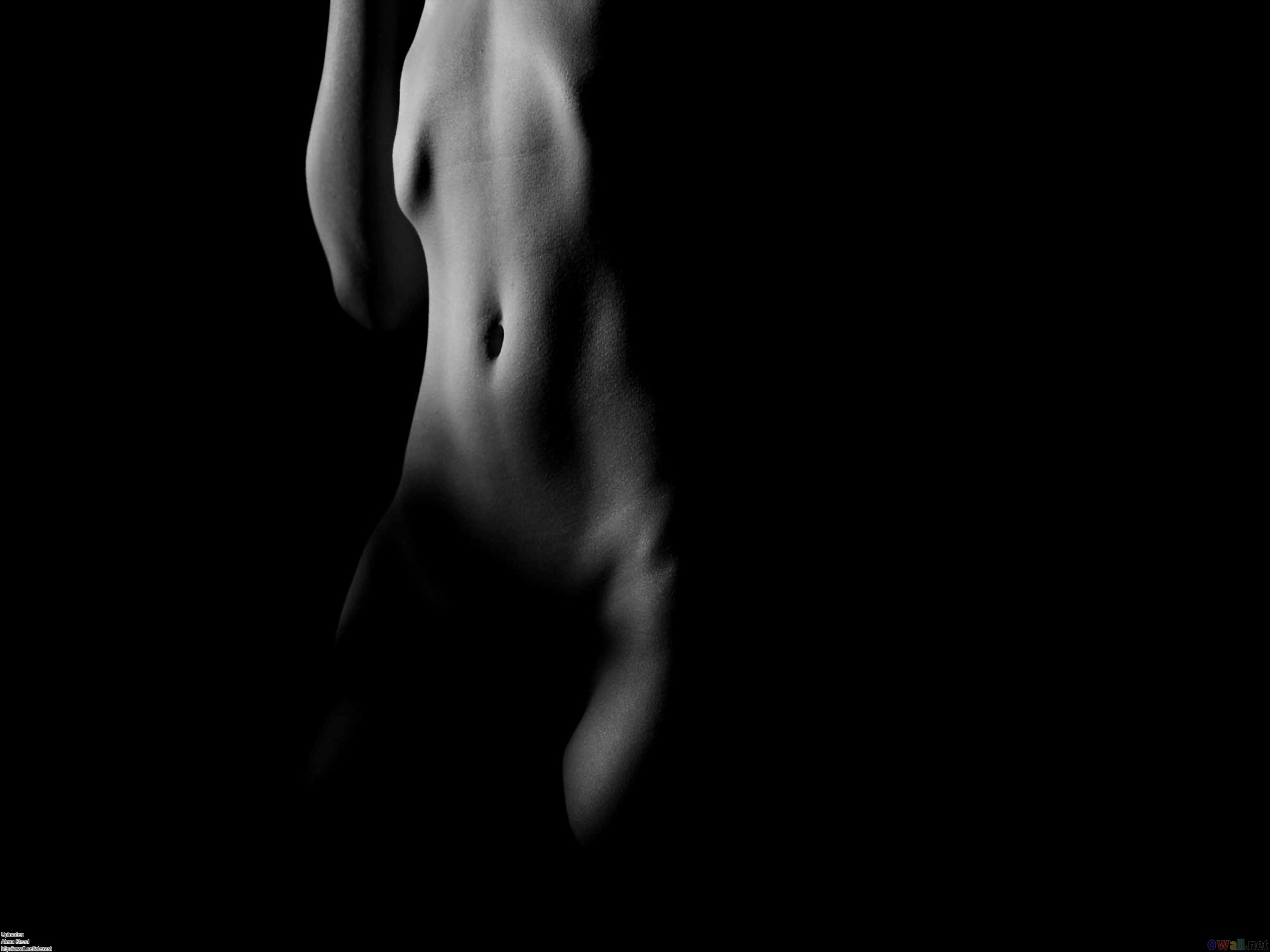 GASTRULA STAGE
Phase in wich the blastula is divided into three layers: ectoderm, mesoderm and endoderm
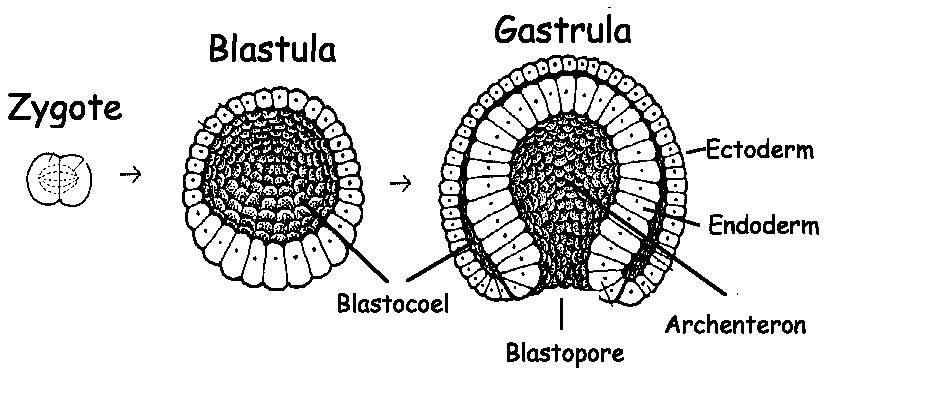 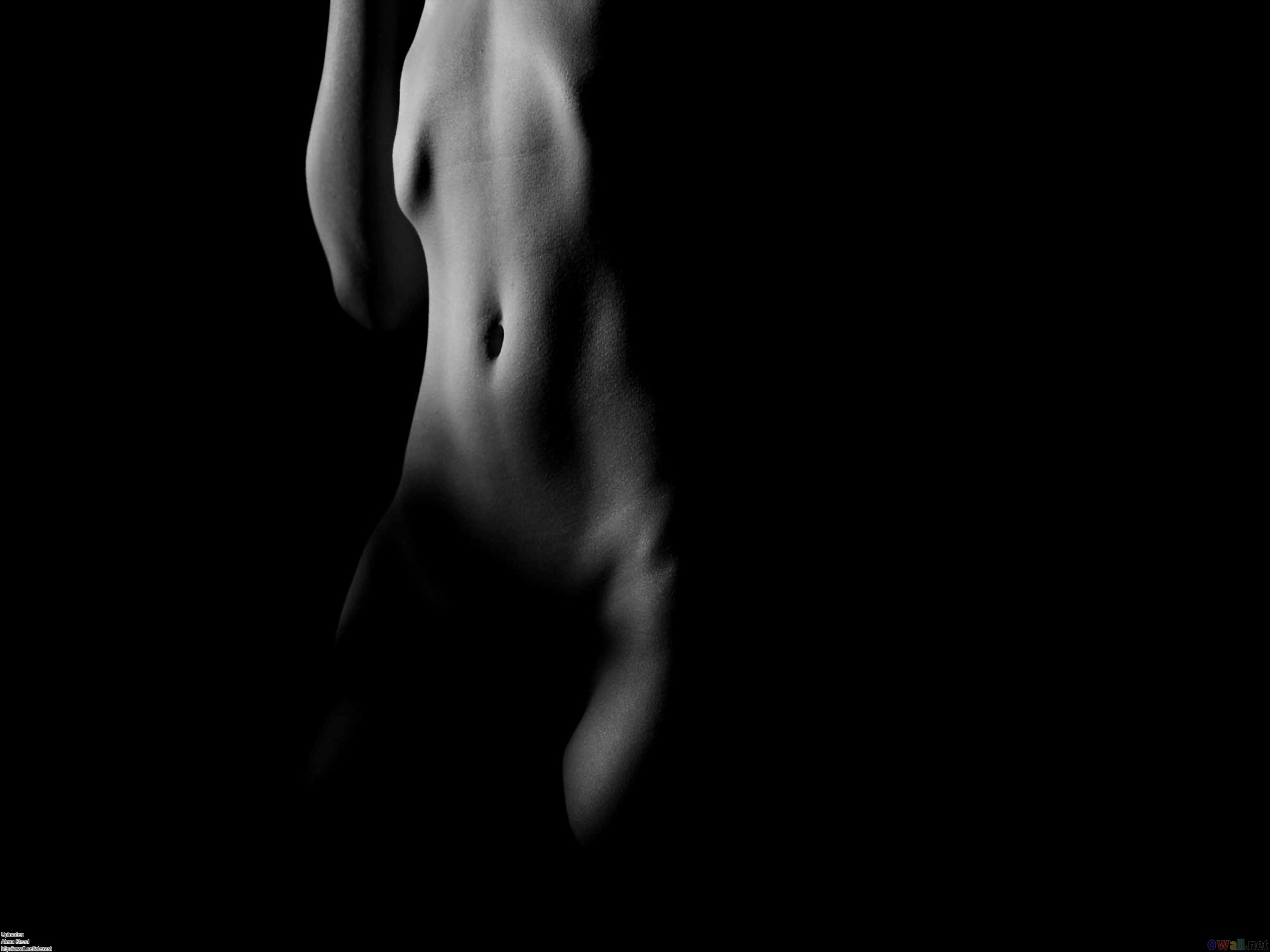 NEURULA STAGE
In this stage the nervous system is formed. Remaining tissue will develop into the spinal cord.
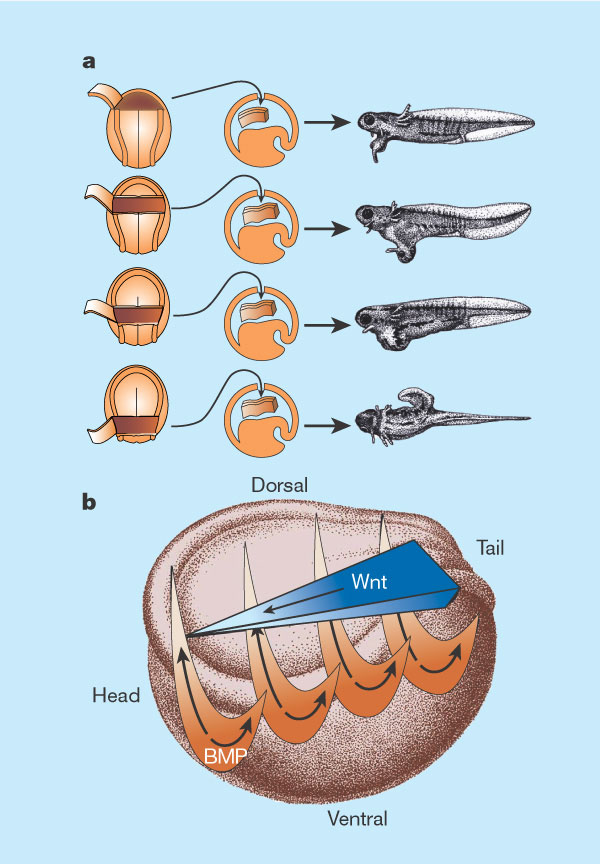 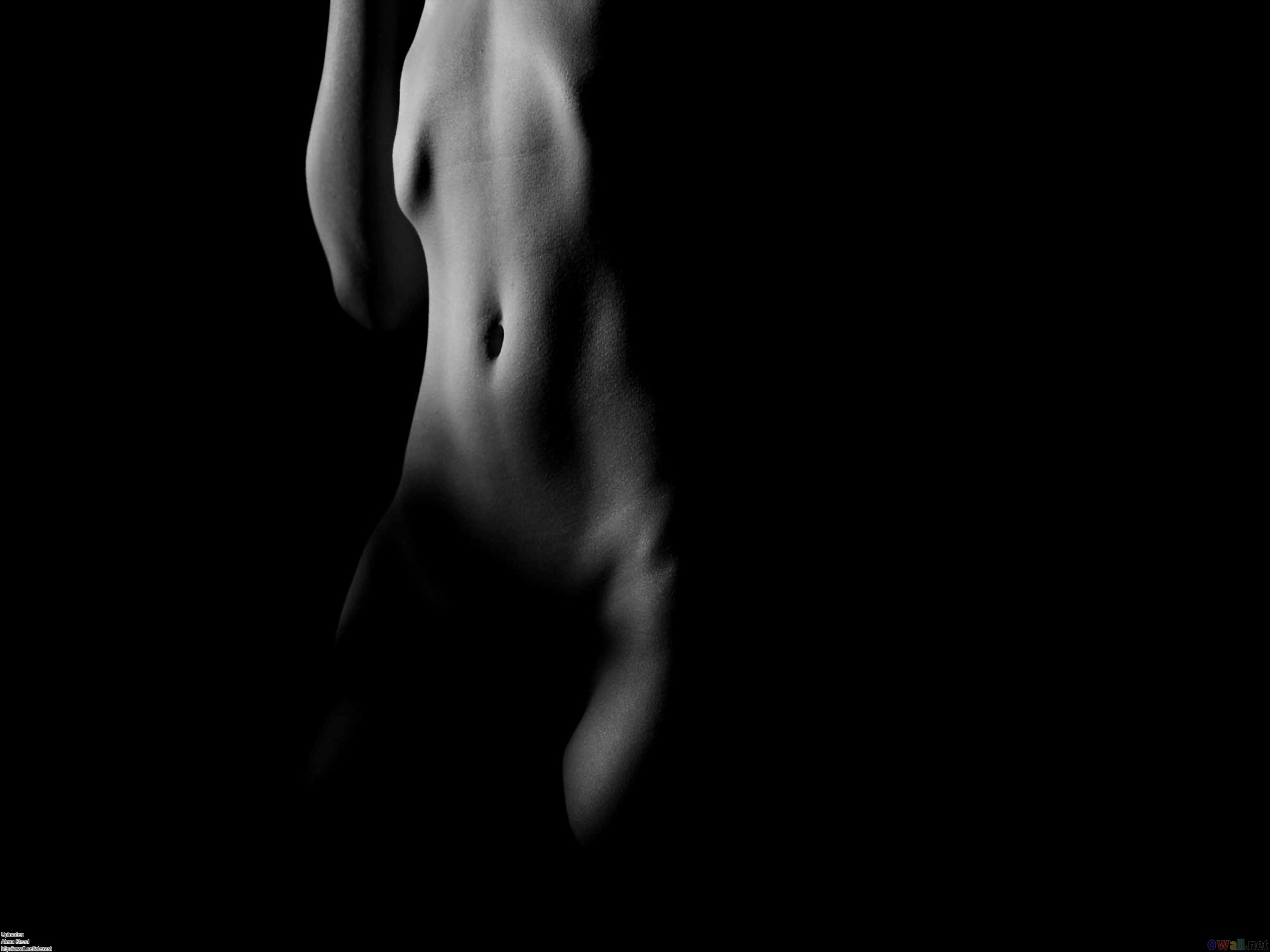 COMMON DISEASES
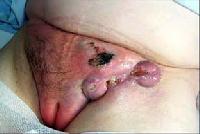 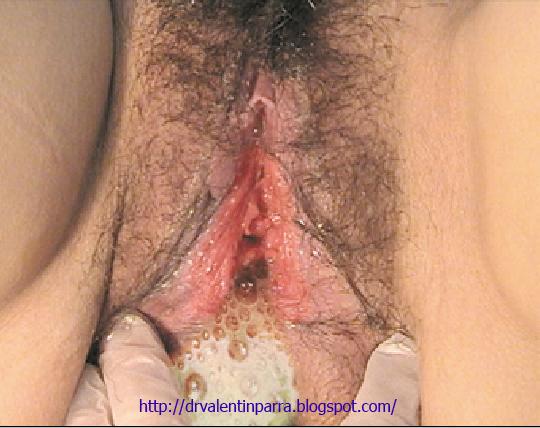 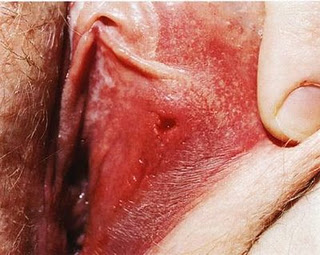 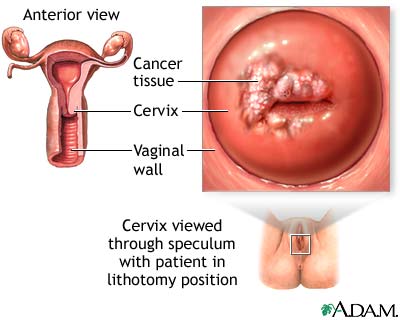 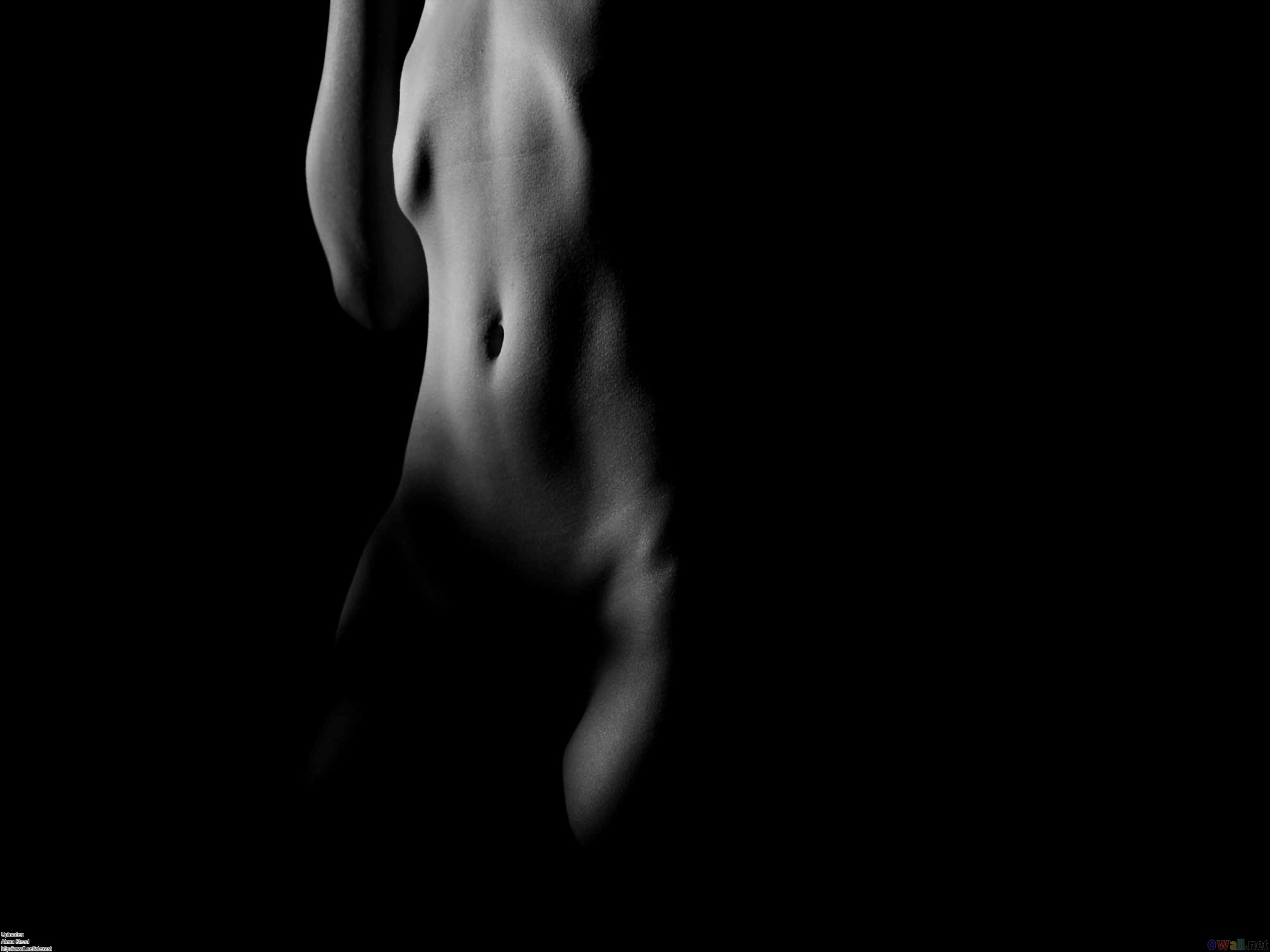 THANKS!!!